JUNE 2023
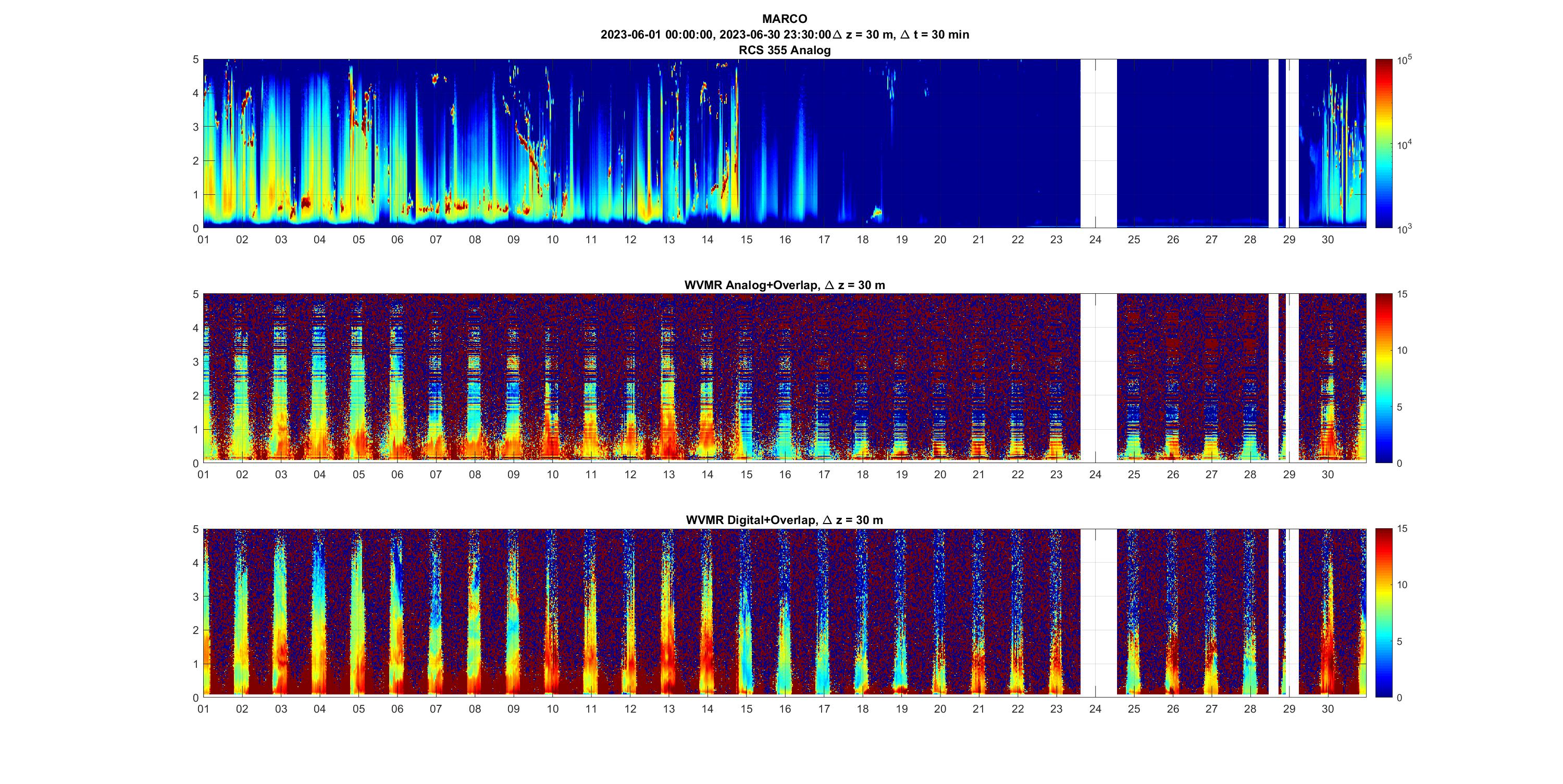 June – Week 1
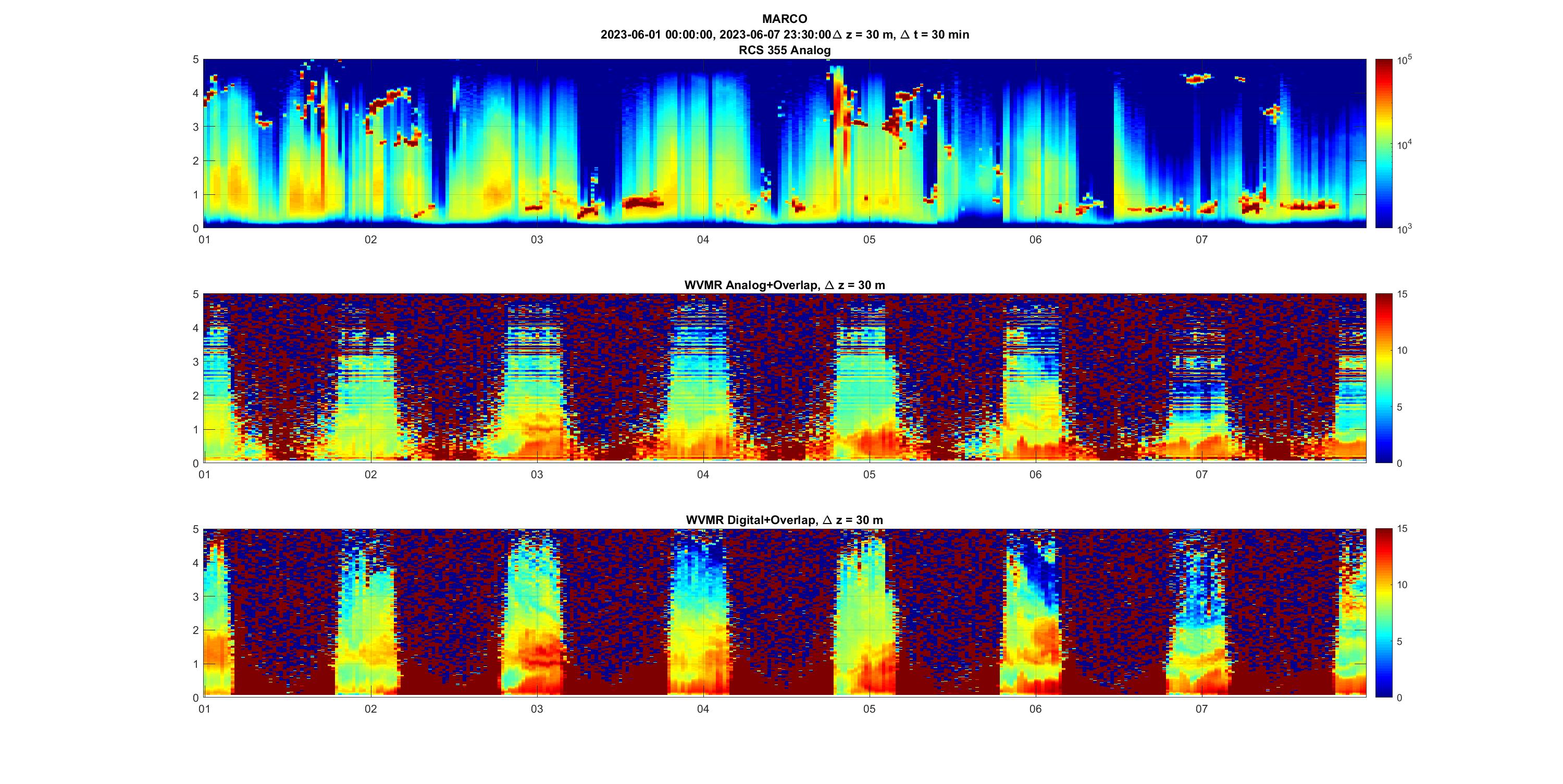 June – Week 2
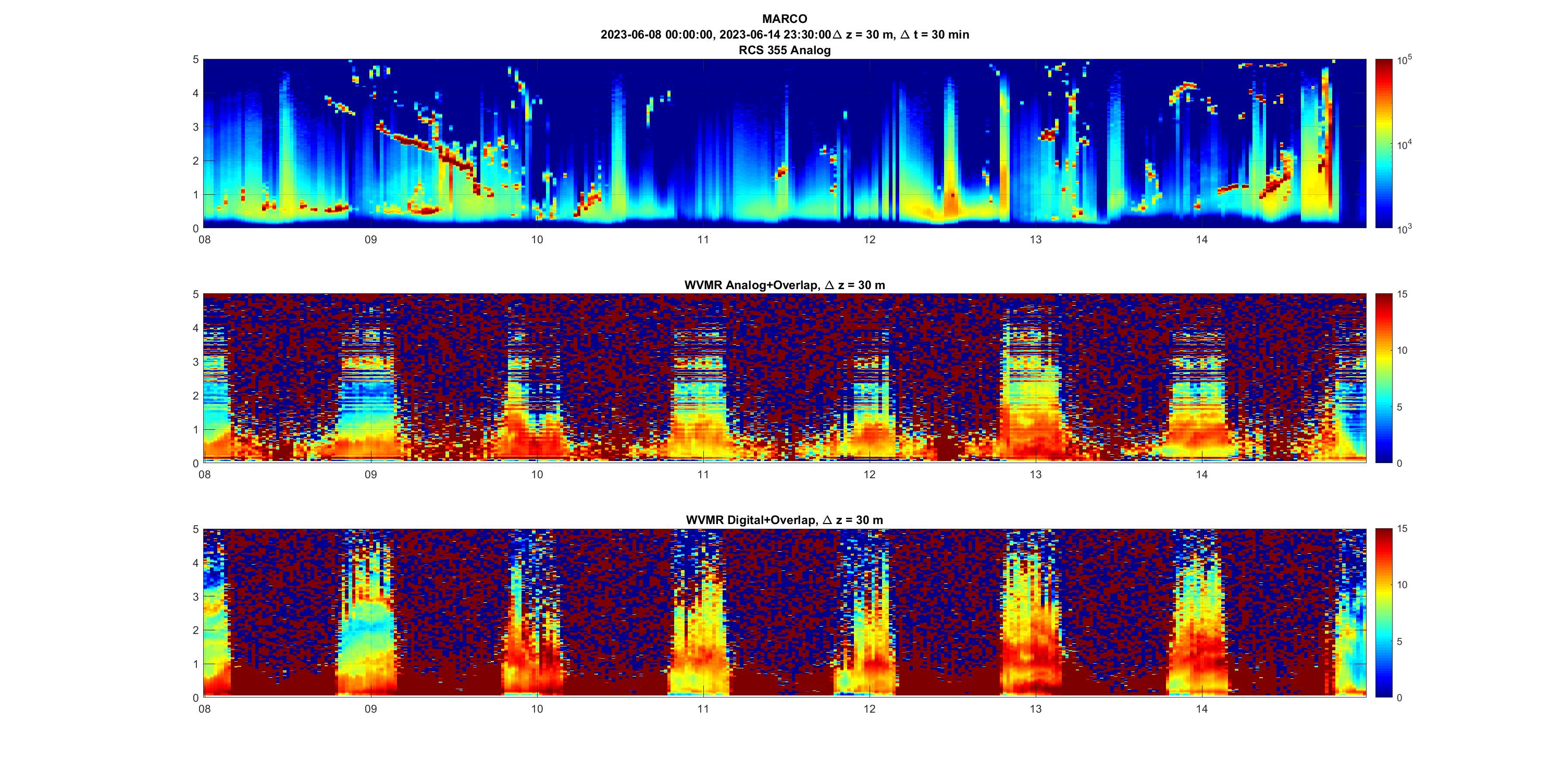 June – Week 3
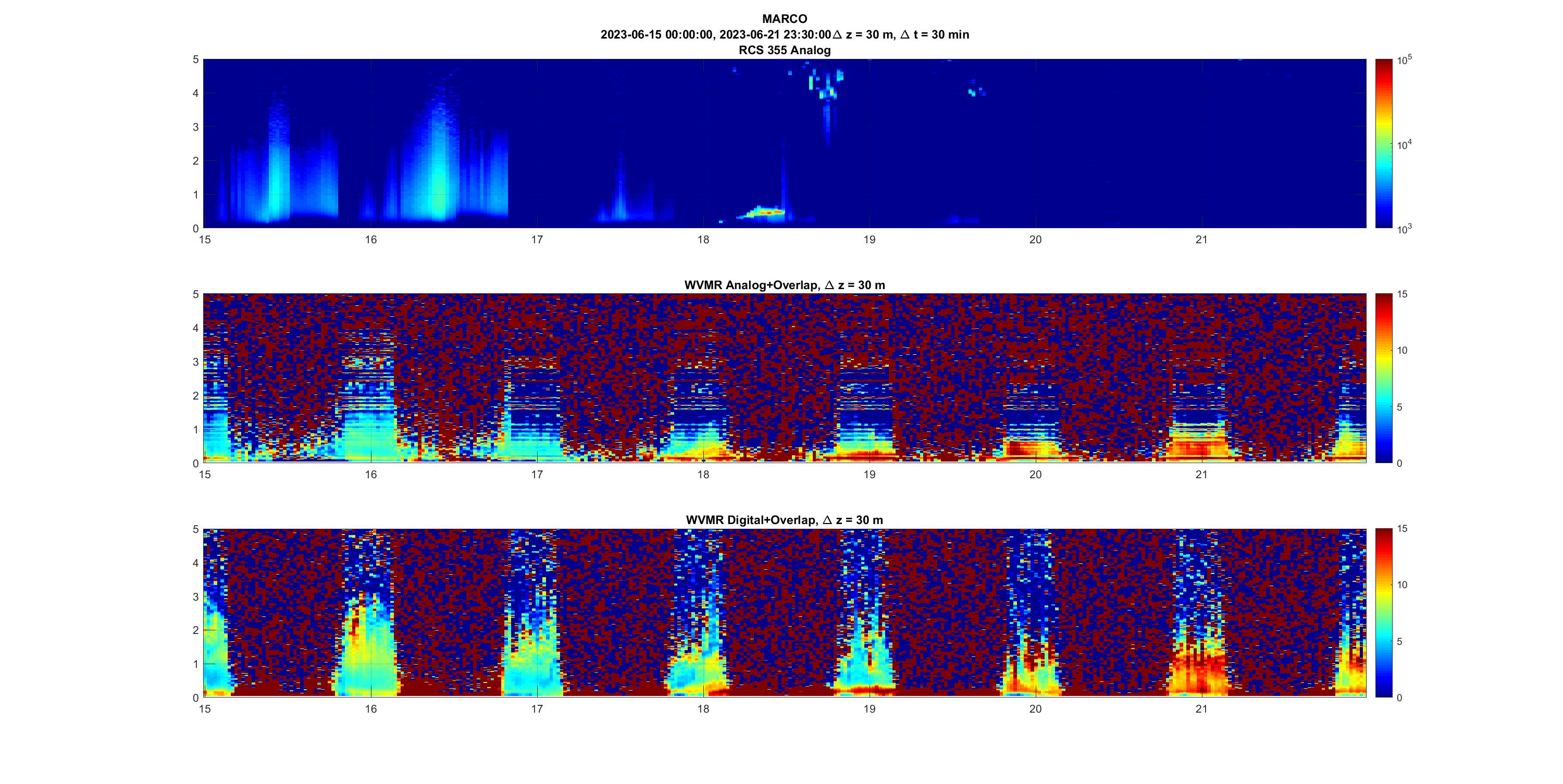 June – Week 4
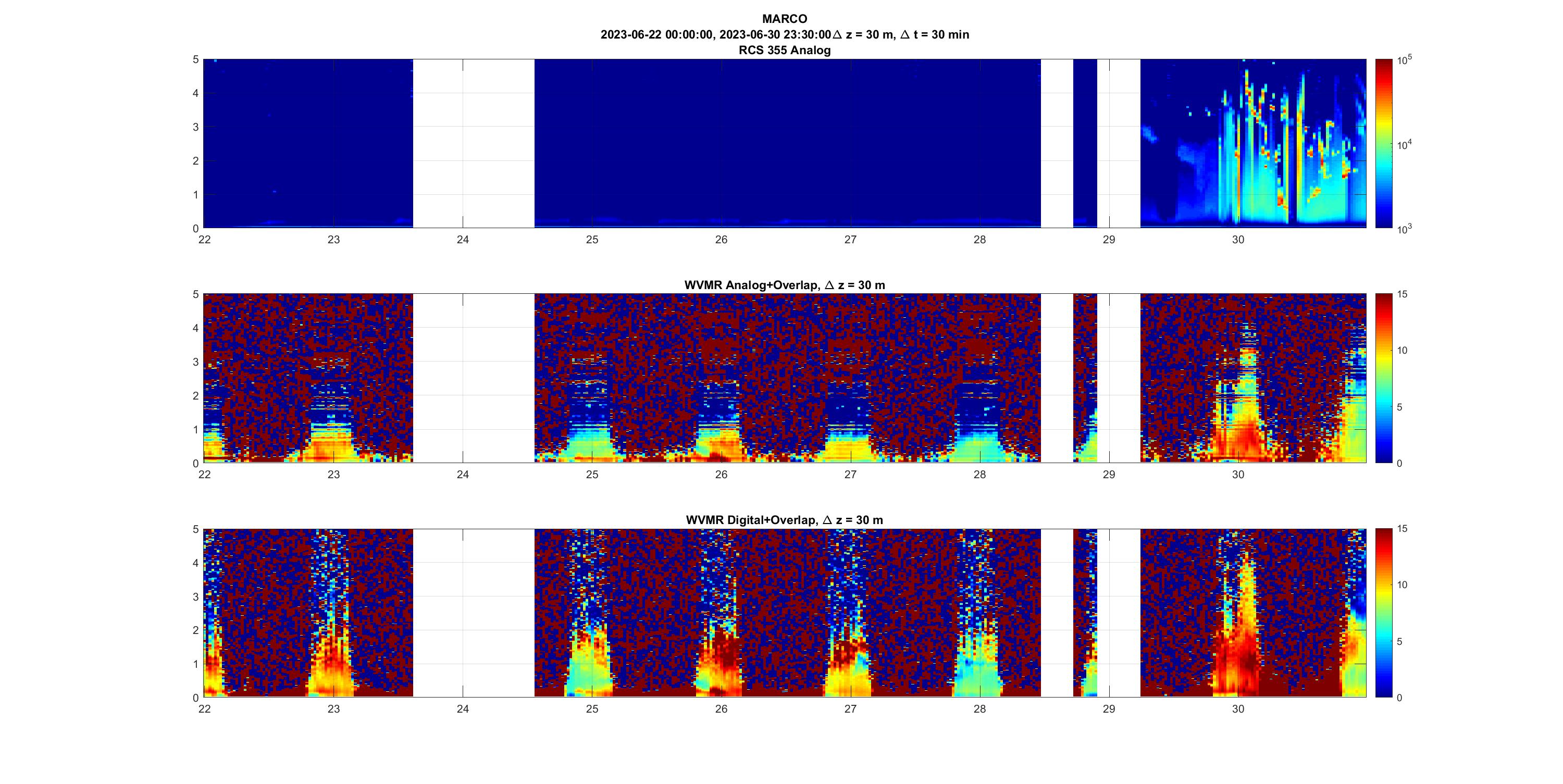 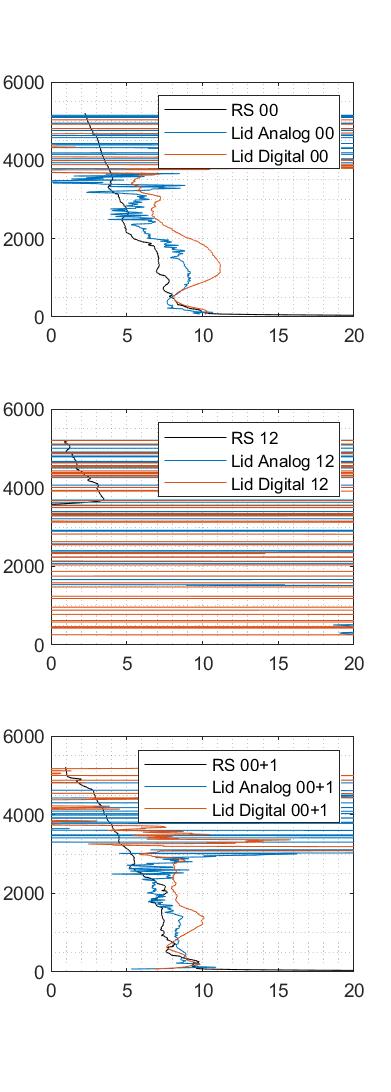 01-Jun-23
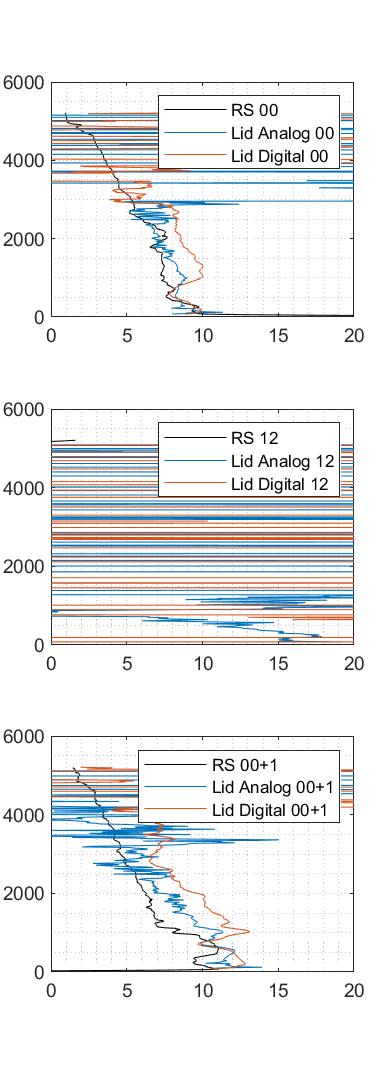 02-Jun-23
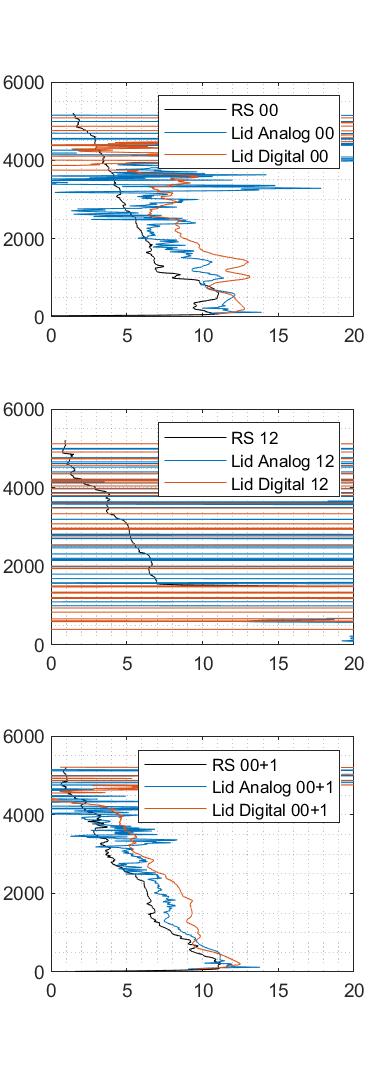 03-Jun-23
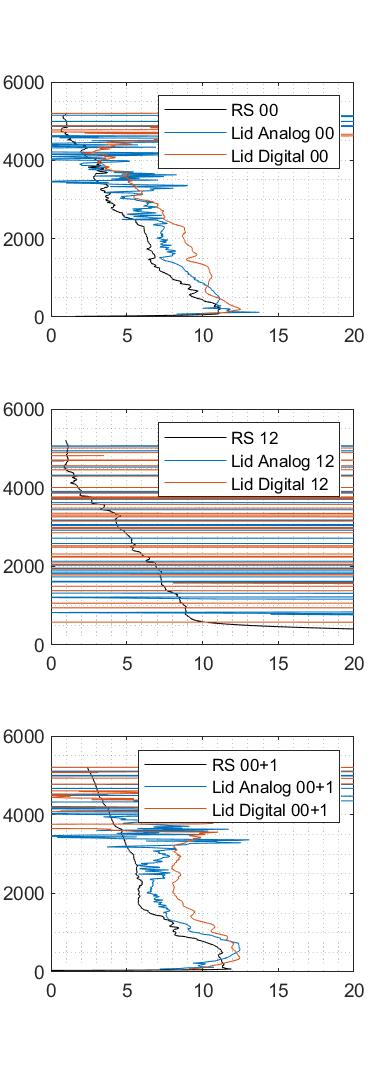 04-Jun-23
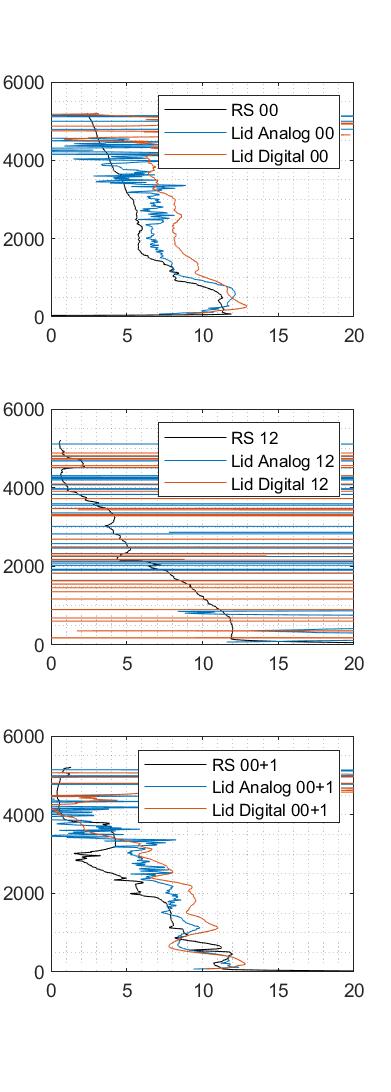 05-Jun-23
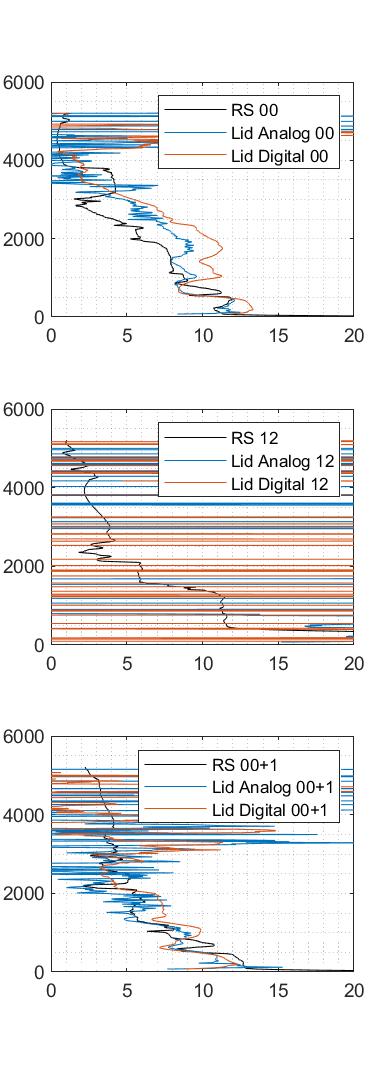 06-Jun-23
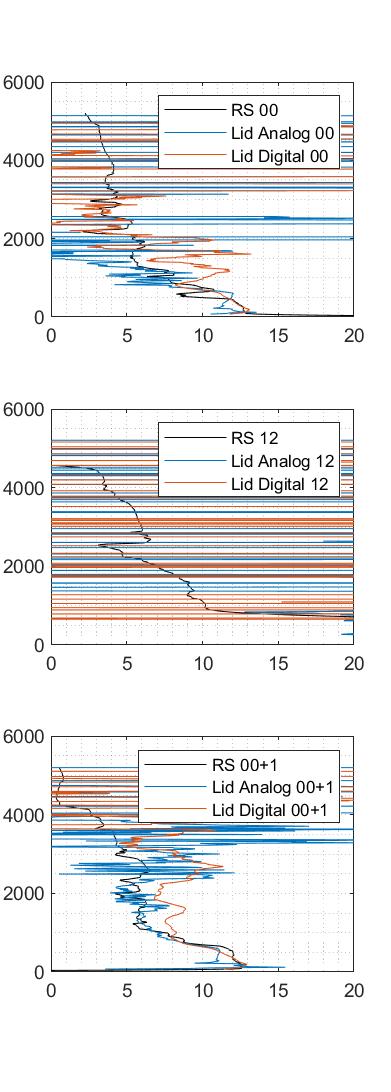 07-Jun-23
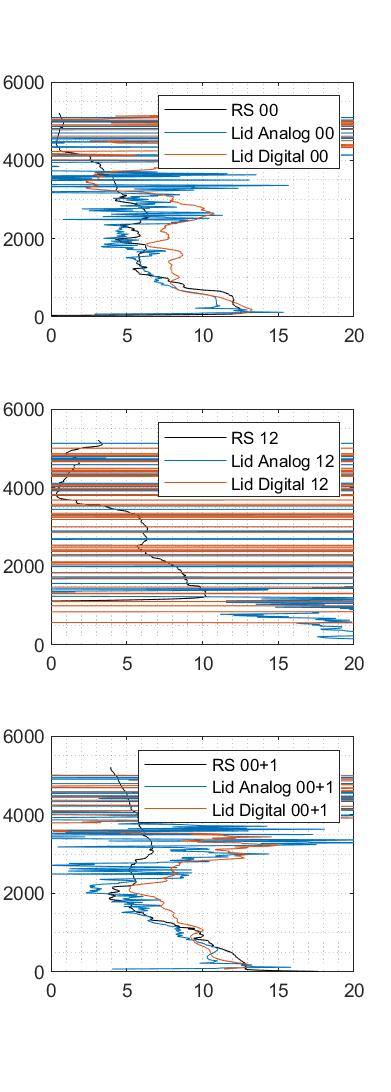 08-Jun-23
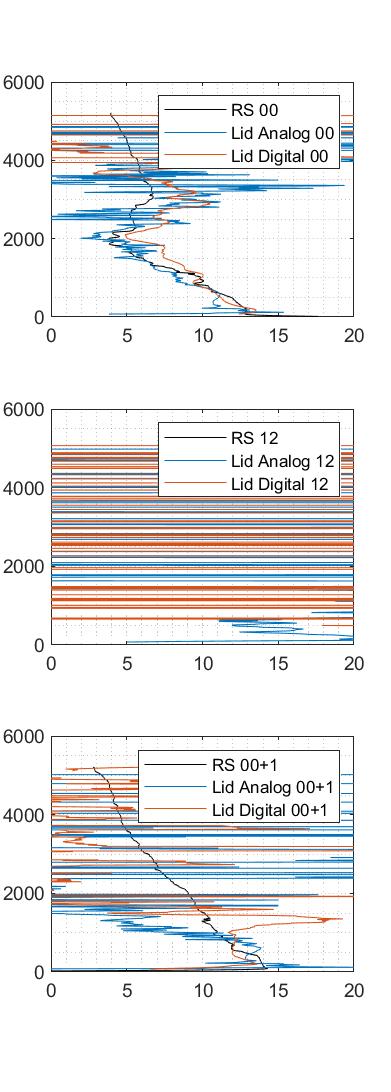 09-Jun-23
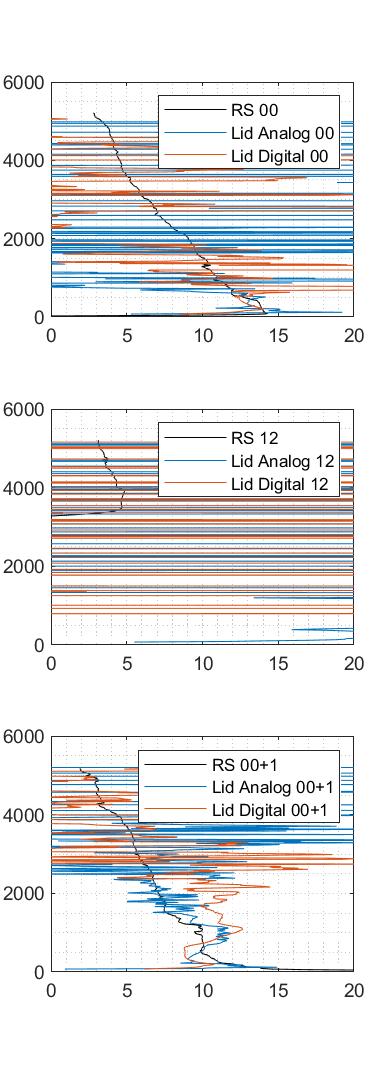 10-Jun-23
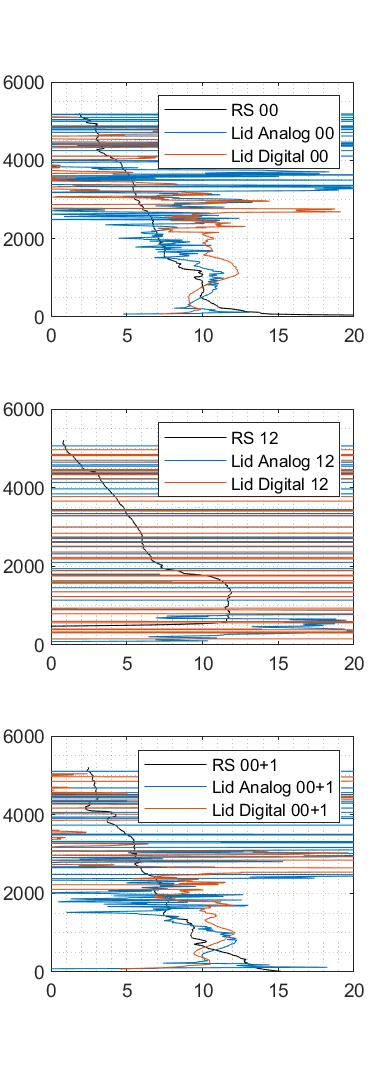 11-Jun-23
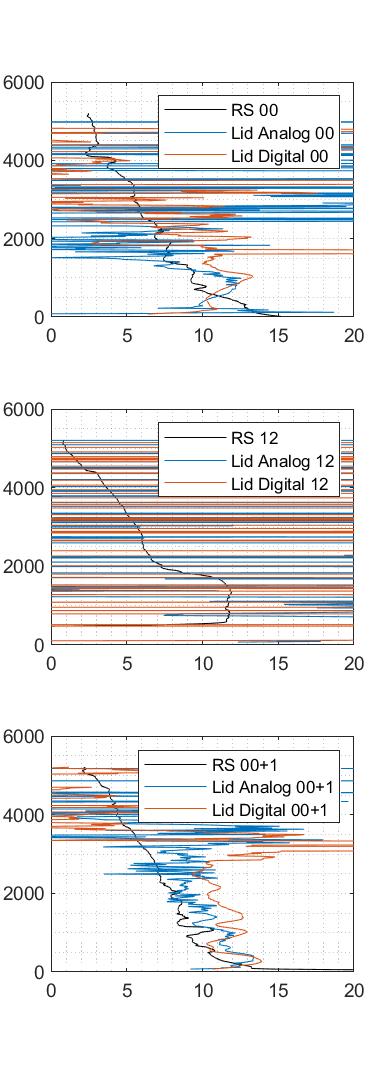 12-Jun-23
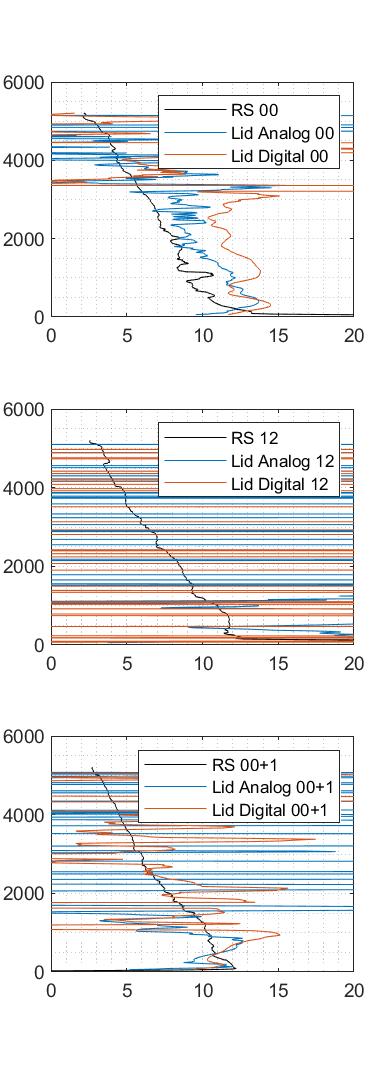 13-Jun-23
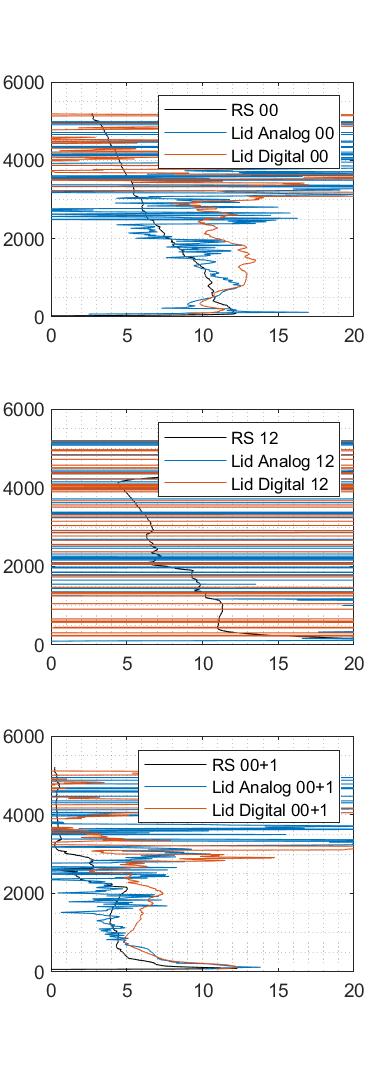 14-Jun-23
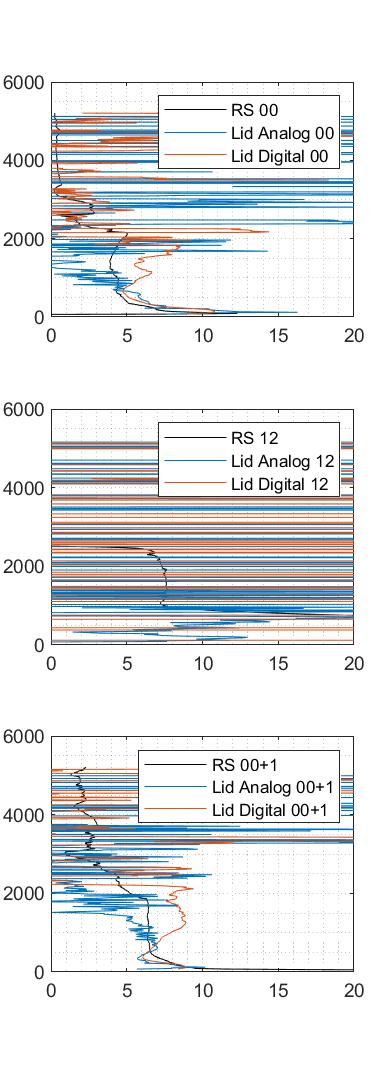 15-Jun-23
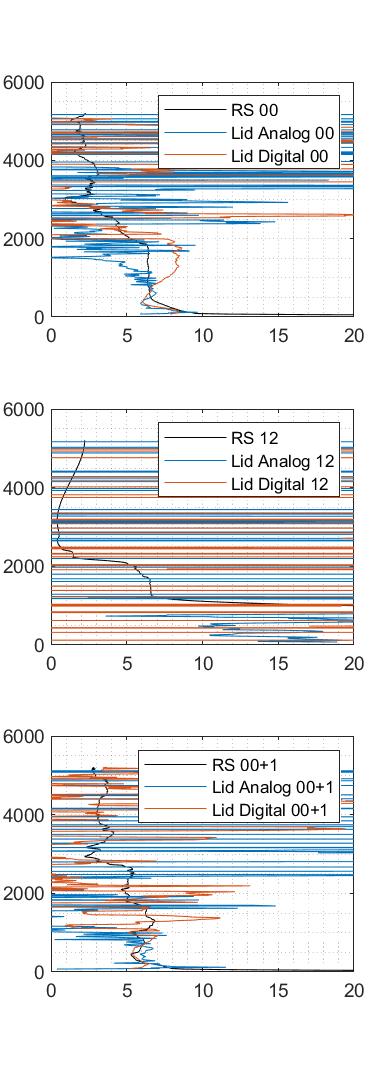 16-Jun-23
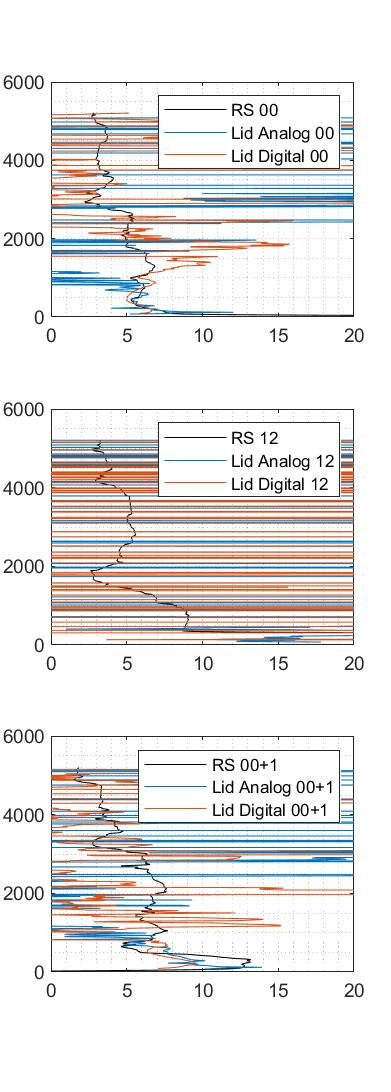 17-Jun-23
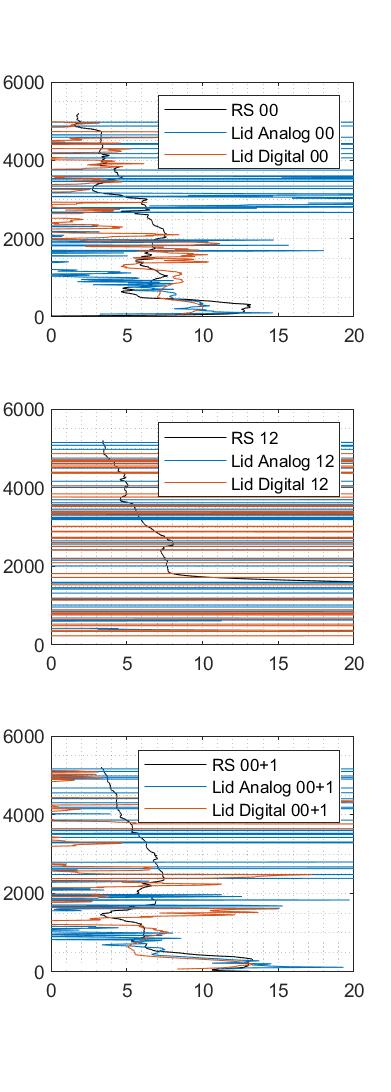 18-Jun-23
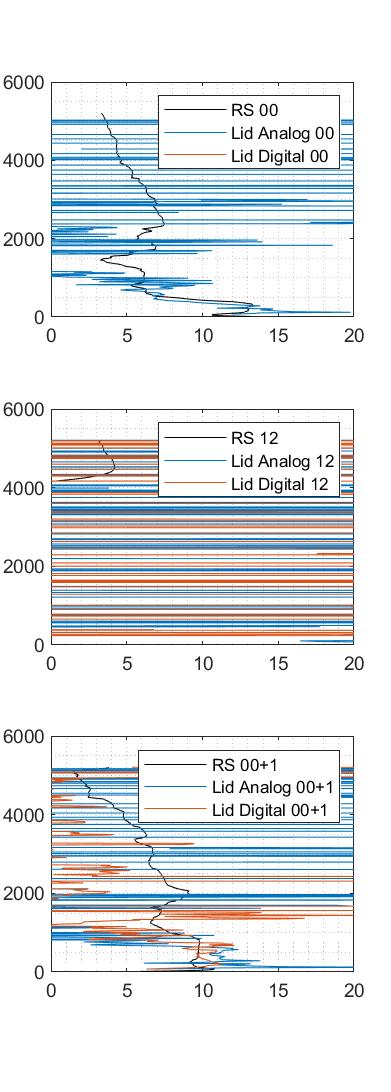 19-Jun-23
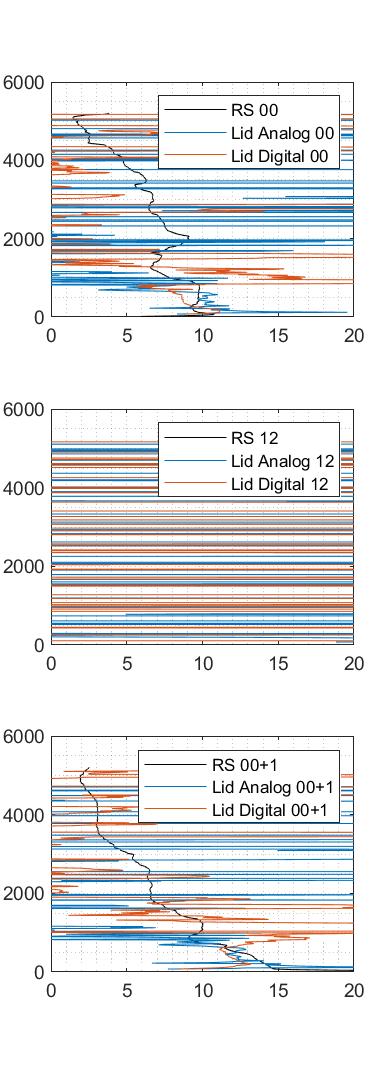 20-Jun-23
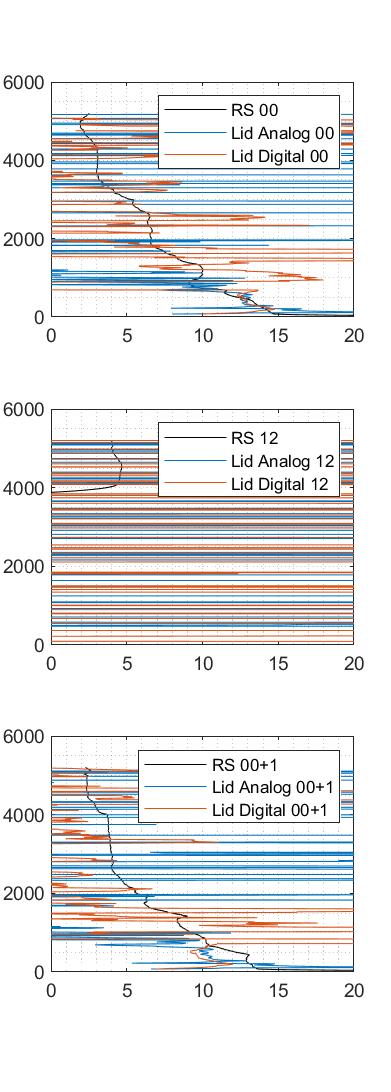 21-Jun-23
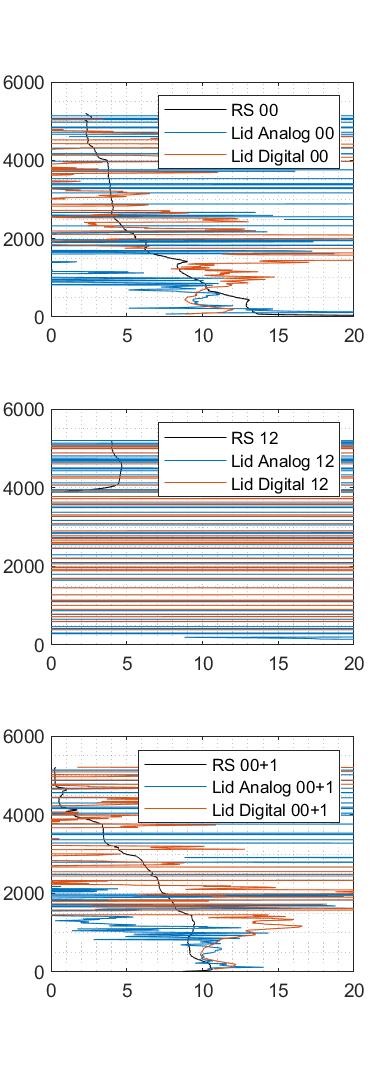 22-Jun-23
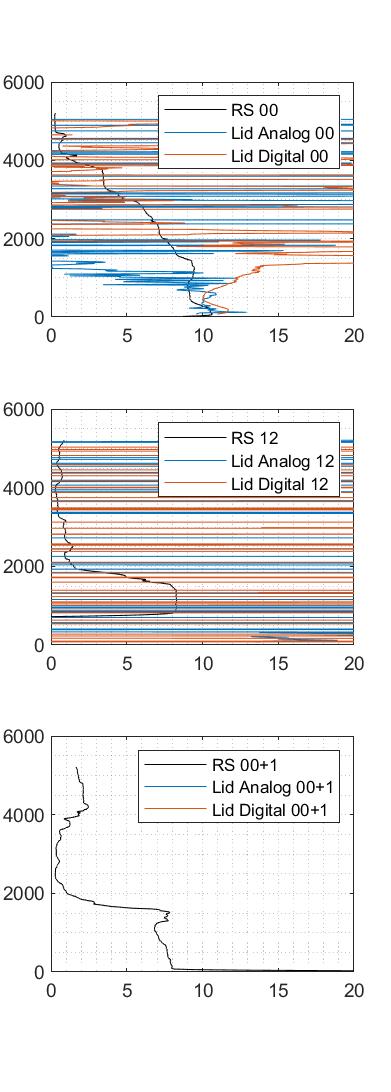 23-Jun-23
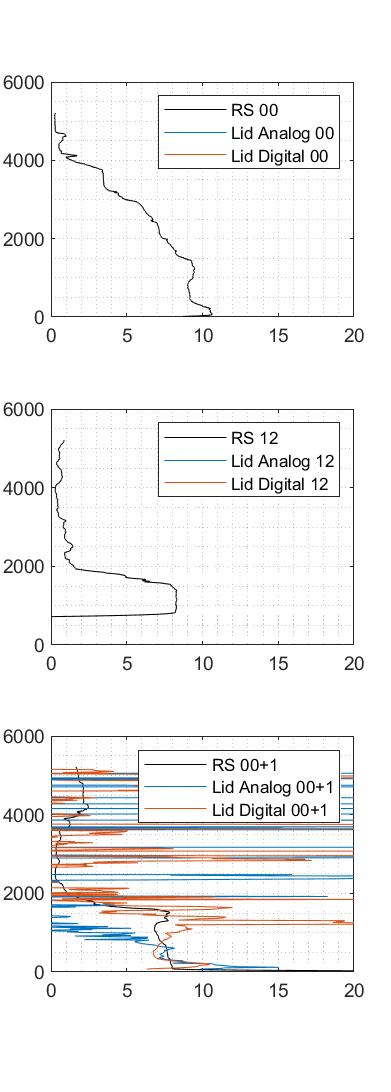 24-Jun-23
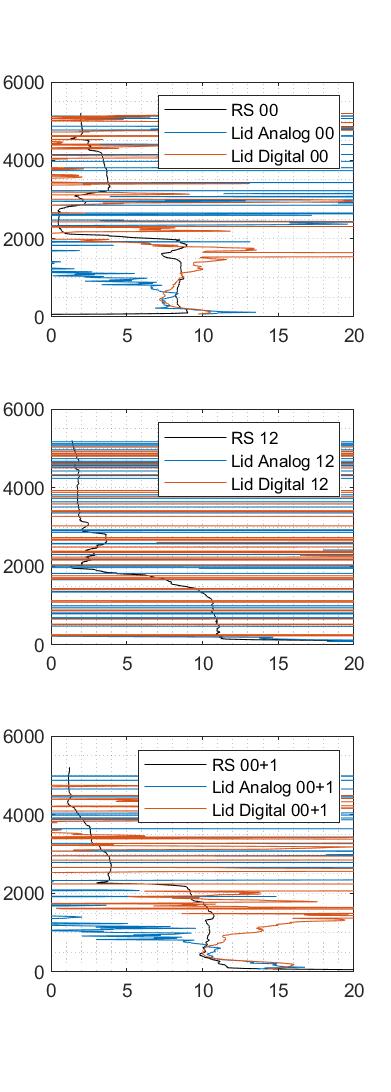 25-Jun-23
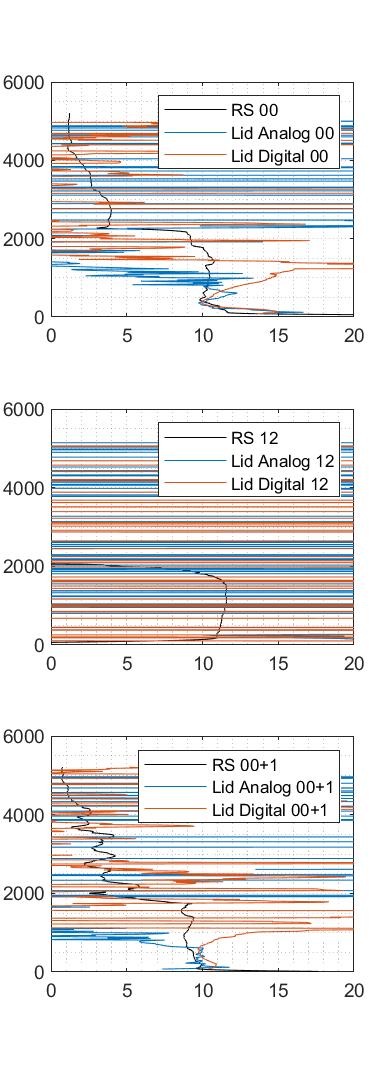 26-Jun-23
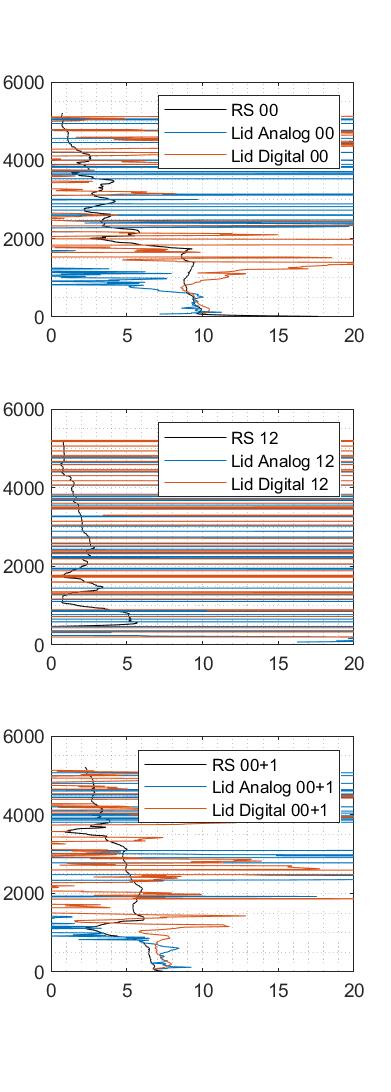 27-Jun-23
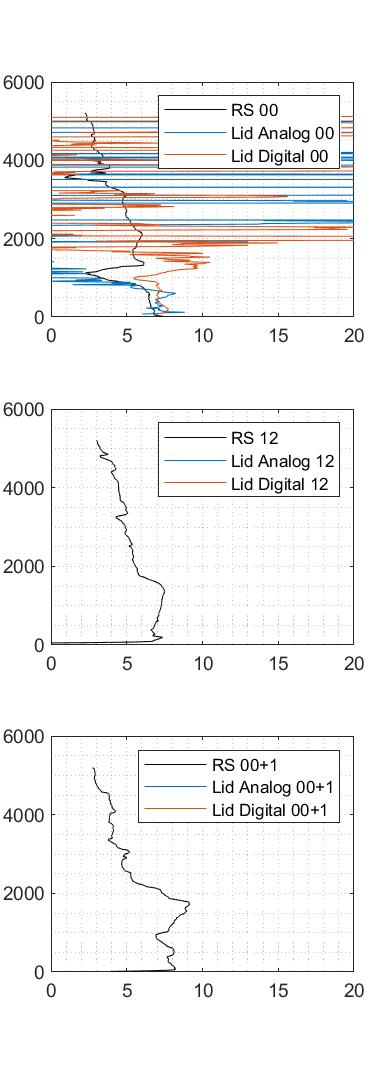 28-Jun-23
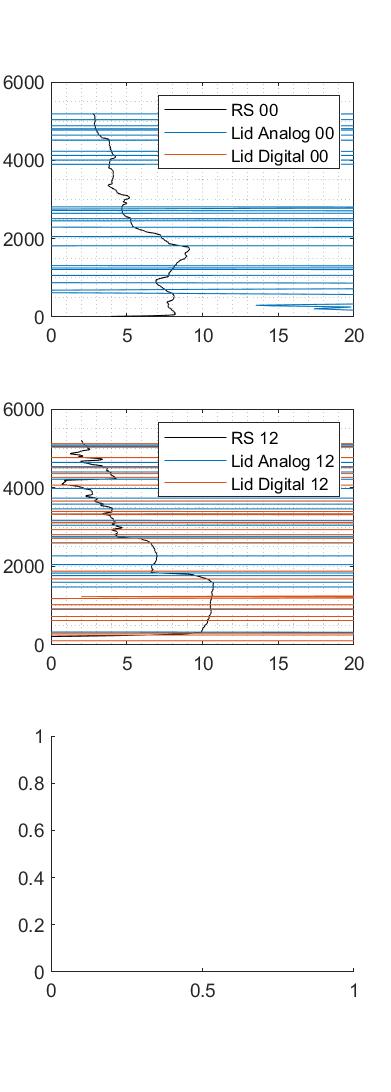 29-Jun-23
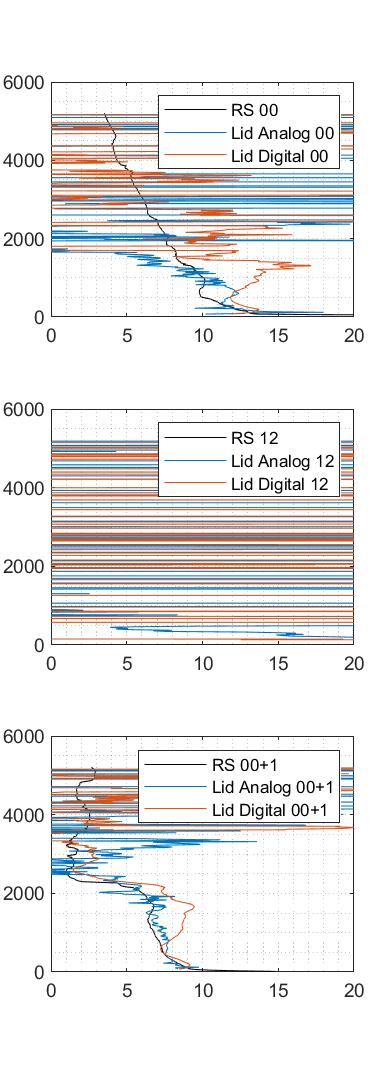 30-Jun-23